ΑΝΟΣΟΛΟΓΙΑ
ΚΟΥΤΣΟΛΙΑΚΟΥ ΜΑΡΙΑ

ΑΣΠΑΙΤΕ 2013
ΟΡΙΣΜΟΣ
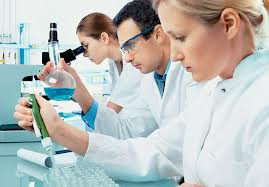 Η Ανοσολογία είναι ο κλάδος 
της επιστήμης που εξετάζει τον
τρόπο λειτουργίας
του ανοσολογικού συστήματος.
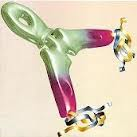 ΑΝΟΣΟΛΟΓΙΚΟ ΣΥΣΤΗΜΑ
Είναι ένα οργανωμένο αμυντικό σύστημα που αποτελείται από διάφορες ομάδες κυττάρων και έχει ως στόχο την προστασία μας. 
ΑΝΤΙΓΟΝΟ
Κάθε ουσία η οποία είναι σε θέση να διεγείρει το ανοσολογικό σύστημα ώστε να δημιουργεί μια ειδική αντίδραση εναντίον της(Ag).
ΕΙΔΗ ΑΜΥΝΑΣ
1)Μη ειδική, στην οποία γίνεται αντιληπτός ο εισβολέας και αντιμετωπίζεται με γενικά μέτρα,χωρίς να γίνεται ειδική αναγνώρισή του.
2)Ειδική, στην οποία πραγματοποιείται ακριβής αναγνώριση του εισβολέα και δημιουργείται εξειδικευμένη αντιμετώπισή του.
ΜΗ ΕΙΔΙΚΗ
1)Δέρμα-Βλεννογόνοι








                     (δέρμα)                                                    (βλεννογόνοι μύτης)
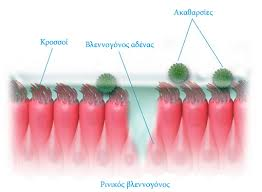 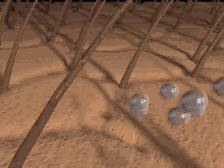 ΜΗ ΕΙΔΙΚΗ
2)Παγίδες για να τους καθηλώνει ή να τους καταστρέφει




           (τρίχες στη μύτη)                            (βλέννα στους βλεννογόνους)  




                                 (υδροχλωρικό οξύ στο στομάχι)
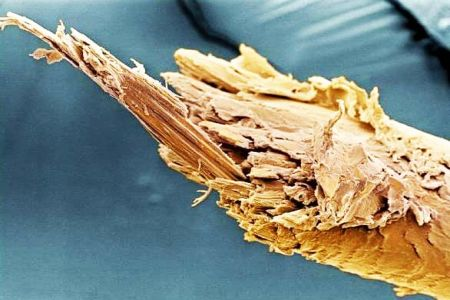 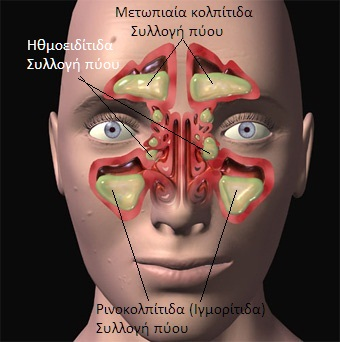 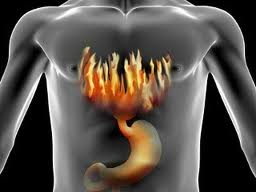 ΜΗ ΕΙΔΙΚΗ
3)Περιπόλους άγρυπνων κυττάρων-μικροοργανισμών-σωματιδίων.







             (φαγοκύτταρα)                                     (μικροοργανισμοί-σωματίδια)
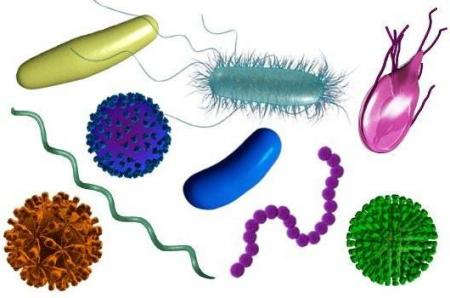 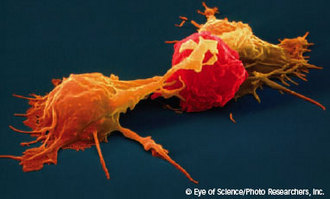 ΕΙΔΙΚΗ
-Παραγωγή εξειδικευμένων πρωτεϊνών (αντισώματα ή ανοσοσφαιρίνες) και/ή κάποιων εξειδικευμένων λεμφοκυττάρων (Τ-λεμφοκύτταρα).






                         (αντισώματα)                                       (Τ-λεμφοκύτταρα)
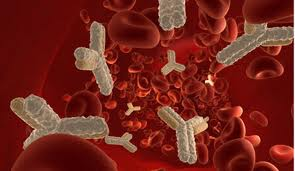 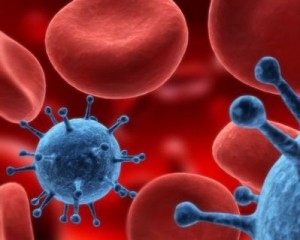